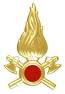 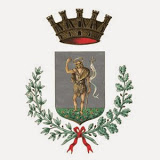 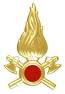 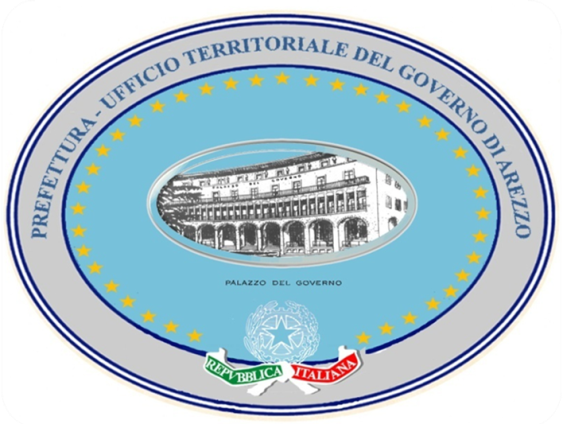 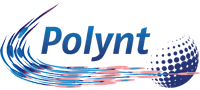 POLYNT SpA

GLI SCENARI INCIDENTALI
1
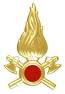 VIGILI DEL FUOCO – Definizione delle Zone a rischio
In base all’effetto che gli eventi previsti possono produrre a carico delle persone e degli edifici, sono definite 3 zone:

ZONA 1 – di sicuro impatto: caratterizzata da elevata probabilità di letalità per le persone e da danni alle strutture degli edifici;

ZONA 2 – di possibile danno: zona al cui interno sono possibili danni anche gravi ed irreversibili per le persone che non seguono le procedure di autoprotezione e/o per coloro che sono particolarmente vulnerabili;

ZONA 3 – di attenzione: zona all’interno della quale sono possibili danni non gravi per persone particolarmente vulnerabili o, comunque, il verificarsi di reazioni fisiologiche che possono determinare situazioni di turbamento tali da richiedere provvedimenti.
2
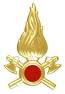 VIGILI DEL FUOCO – Definizione delle Zone a rischio
In base alle caratteristiche delle sostanze coinvolte, si possono verificare due tipi di incidente:
- INCENDIO, con sviluppo di calore ed irraggiamento termico dell’area circostante;
RILASCIO IN ARIA DI SOSTANZA TOSSICA, con effetti sulla salute dovuti alla presenza nell’aria di sostanze chimiche.

Dall’analisi dei rischi è emerso che nessuno degli scenari incidentali ipotizzati comporta l’estensione dei propri effetti al di fuori dei confini dello stabilimento in misura da essere ritenuta dannosa o pericolosa in qualche modo
per la popolazione e l’ambiente.
3
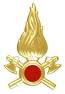 VIGILI DEL FUOCO – gli incidenti
4
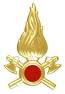 VIGILI DEL FUOCO
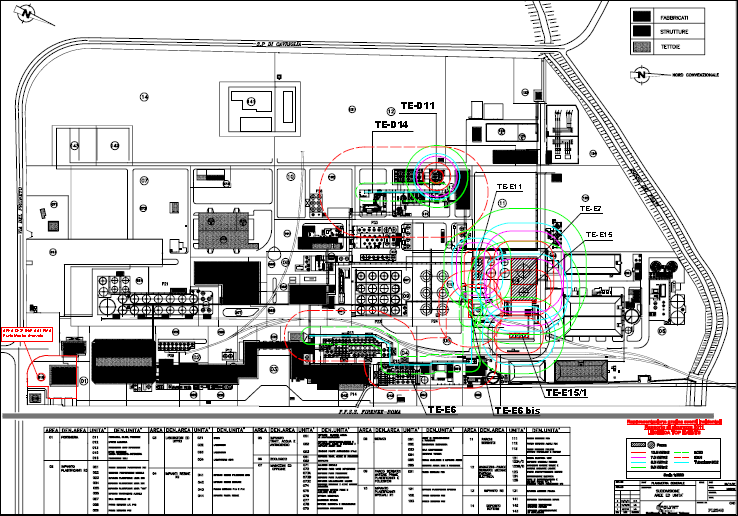 5
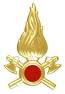 VIGILI DEL FUOCO
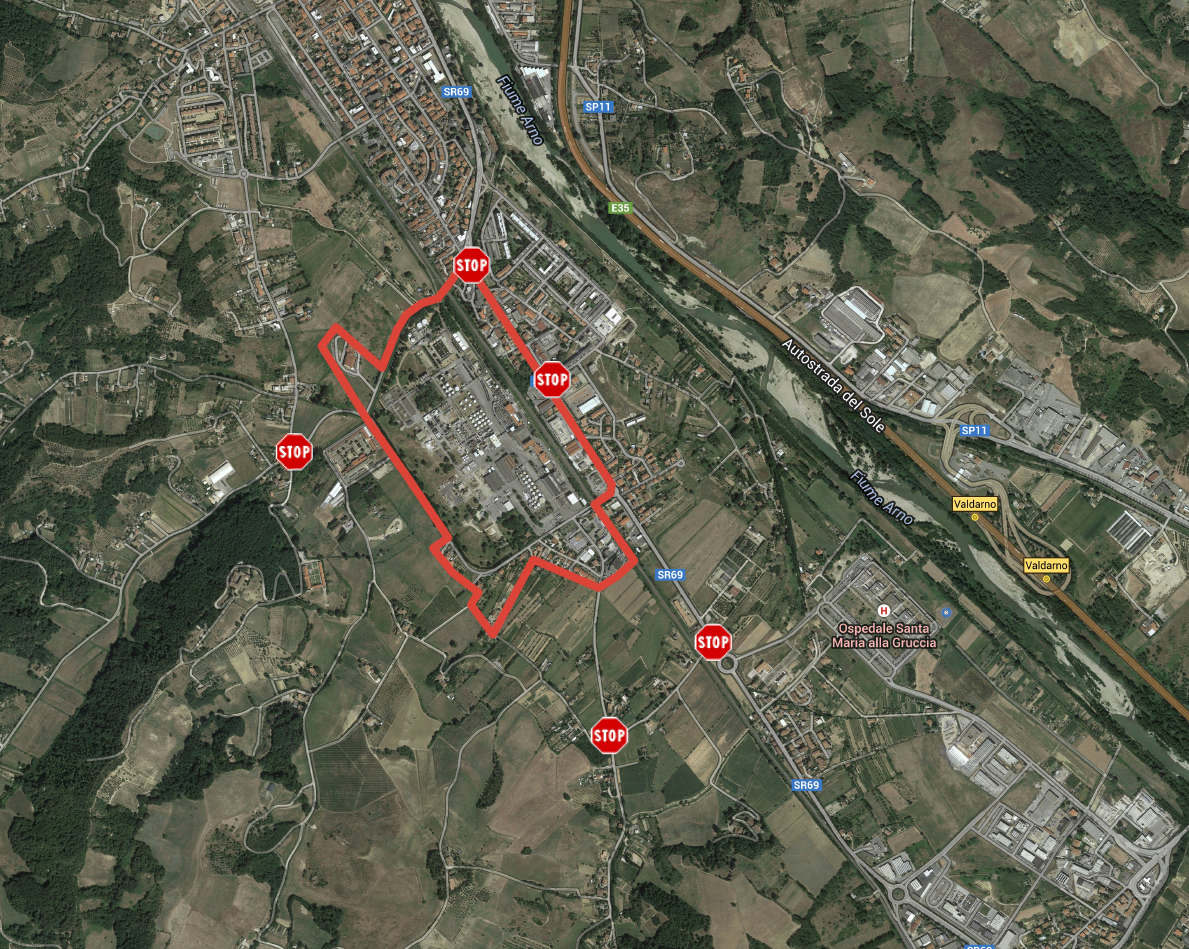 6